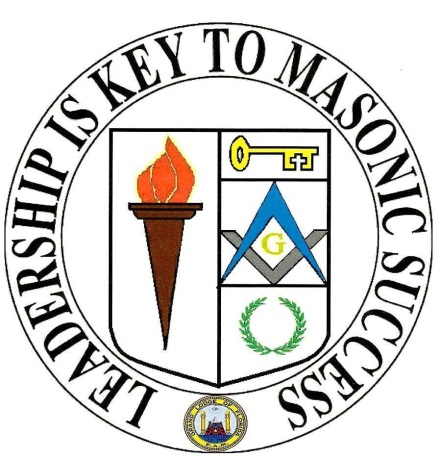 Masonic Leadership Training
Introduction
1.  Lodge Officers Training
2. Worshipful Masters Duties
Introductions
Your Masonic Leadership Training Team
Honored Guests
Attendees
Name
Lodge & Location
Title and Position, if any
Resources
Florida Digest of Masonic Law
Masonic Leadership Training Manual
Lodge Secretary Administrative Guide (GL215)
Worshipful Master’s Program Notebook (GL218)
Why Masonic Leadership?
The operation and management of a Masonic Lodge is typically the responsibility of the Worshipful Master and other Elected Officers

Successful Lodges rely upon the participation of each officer  Elected or Appointed with their Members to accomplish the various tasks required
Management vs. Leadership
The biggest difference between managers and leaders is the way they motivate the people who work or follow them, and this sets the tone for most other aspects of what they do
Many people by the way, are both.  They have management jobs, but they realize that you cannot buy hearts, especially to follow them down a difficult path and act as leaders too
Management vs. Leadership
Managers have subordinates
Leaders have followers
Managers deal with tasks
Leaders deal with people
This is particularly important in Masonic Lodges Considering we are a volunteer organization.
Where We Should Strive to Be
Why Masonic Leadership Training?
To strengthen our organization and begin to enact the changes necessary to improve our organization!
How?
Clearly
Concisely
Consistently
With What?
Communications
Expectations
Criticism
Appreciation

Everything YOU do!!
Where to start?
Duties and Responsibilities of Officers
Tyler - Duties
To have in charge, subject to the direct order of the WM, the paraphernalia, jewels and other Lodge property
Take charge of the registration book and make sure each Brother signs
To make sure that first time visitors are properly examined, and the WM, SW and SD are aware of their presence
Remove all paraphernalia, jewels, aprons, etc., from the Lodge room and see that they are properly stored depending on lodge.
Tyler - Requirements
Should Obtain a Florida Masonic Monitor (Blue Book)
Tyler - Information
The Tyler is that Officer who is positioned outside the outer door
He is entrusted to guard against all cowans and eavesdroppers
At the installation, you were admonished on, “Your early and punctual attendance.” So arrive early.
Make sure the registration table is ready before the Brother arrive
Tyler – Information, cont.
You are to make sure every Brother signs the registration book

If there is a first time visitor, you are to see that an examining committee is appointed to determine his qualifications. The Tyler is part of the examining committee

When the examining committee has finished, you are to ensure that the WM, SW and SD are informed of the results
Tyler – Information, cont.
Once the meeting has started, you are the only one to make an alarm on the door

Try to determine what is going on in the Lodge, before making an alarm you should know

There are times when no alarm should be sounded:
– During opening or closing
– During the absence of the SD in the EA degree
– During the obligation in any degree
– During the time that the Lodge is balloting

The WM may instruct you on the use of alarms, during the conferral of a degree or during a meeting.  so that the degree will not be interrupted
NOTE
The proper order of Officers should be as installation in reverse order and presented in the manual. Tyler, Junior Steward, Senior Steward, Junior Deacon, Senior Deacon, Marshal, Chaplain, Secretary, Treasurer, Junior Warden, Senior Warden, Worshipful Master.
Chaplain - Duties
Leads the Lodge in prayer
Chairman of the Sickness and Visitation Committee
Can assist the Marshal and Stewards in preparing the Lodge Room for meetings and for cleaning-up afterwards depending on lodge custom. 
Should Memorize the prayers for the opening and closing of the Lodge and Memorize the Chaplain ritual for all Three Degrees
Should Memorize the prayer for the funeral service but can be read.
Chaplain - Requirements
Should Obtain a Florida Masonic Monitor (Blue Book)
Chaplain - Information
The Chaplain is the Brother to whom the moral and spiritual obligations of the Lodge are entrusted

From time to time the WM may call upon you to lead the Lodge in prayer other than during the ceremonies of the Lodge.  Including Special meetings, Family Night, a barbeque or any time Masons assemble, so be prepared
Chaplain – Information, cont.
Remember that we as Masons, never invoke the name of a specific Deity.  Use Heavenly Creator or Grand Architect of the Universe, or God as to not offend Brethren of religions.

As the Chairman of the Sickness and Visitation Committee it the Chaplains responsibility to ensure that those in need are tended to.  You don’t need to make every visit.  If need be, ask for help.
Marshal
The position of Marshal is generally given to a wise and skilled Brother who has good diction and is at ease speaking before crowds

You serve at the sole discretion of the WM and your duties will be governed by his wishes

Oftentimes the Junior Past Master will be asked to serve as Marshal
Marshal - Duties
Assist the Officers in welcoming the Brethren

Assist the SD in introducing distinguished visitors

Assist the Stewards in the fellowship hall/dining room after the meeting

Memorize the Charges of the Three Degrees
Marshal – Continued
Your year should be spent rending assistance, where needed.  Consider yourself a pinch hitter, filling in to make things go smoothly
Marshal - Requirements
Obtain a Florida Masonic Monitor (Blue Book)

If the Marshal is a Past Master, he should have a full Masonic Library already
Junior Steward - Duties
Assist the Chaplain, Marshal and SS in preparing the Lodge room for meetings

Assist the Deacons and other Officers in performing their respective duties

Assist the JW in providing refreshments

Take proper care of Ritual garments
Junior Steward - Requirements
Be proficient in the ritual for JS

Learn the ritual of SS and candidate preparation

Begin learning the Q&As of the catechisms in order to earn a Silver Proficiency Card

Obtain a Florida Masonic Monitor (Blue Book), Florida Masonic Code & Combined Handbook of Floor Work Procedures
Junior Steward – Rqmts. cont.
Attend as many District and Zone Schools of Instruction, as possible

Attend as many District Masonic Education Workshops, as possible

Attend as many Masonic Leadership Training Workshops, as possible
Junior Steward - Information
While your duties may at first glance appear minimal, the reality is that you should spend a great deal of time listening and learning

This is also the Brethren's first opportunity to see you as an Officer of the Lodge.  Make it a good first impression!
Junior Steward – Information, cont
As JS, most of your duties will occur before the meeting, so arrive early 

Your first duty will be to help set up the Lodge room (depending on customs of the lodge).  After placing all the paraphernalia in its proper place, go through a mental checklist:
Are the Three Lesser Lights properly positioned around the Altar?
Are the gavels and working tools on the pedestals?
Are the rods and holders in proper position?
Junior Steward – Information, cont.
– Is the presentation apron for the EA placed in the East?
– How about the paraphernalia for the FC or MM degrees?
– Are the Warden’s columns in place?
– Are all the lights operational?
Assist the JW in the kitchen and in the dining hall.  If he is absent, have a backup plan
Junior Steward – Information, cont.
One can never overstate the importance of greeting the Brothers in the fellowship hall. Make a point to shake everyone’s hand

Be involved with examining visiting Brothers

Learn the JS ritual

Start working on the SS ritual - It should be anticipated that you will be asked to move up one chair (or more) during the year – Be prepared
Senior Steward - Duties
Assist the Chaplain, Marshal and JS in preparing the Lodge room for meetings

Assist the Deacons and other Officers in performing their respective duties

Assist the JW in providing refreshments

Serve as a Mentor for the JS

Take proper care of Ritual garments
Senior Steward - Requirements
Be proficient in the ritual for SS

Learn the ritual of JD

Learn the Q&As of the catechisms or possess a Silver Proficiency Card

Obtain a Florida Masonic Monitor (Blue Book), Florida Masonic Code, Combined Handbook of Floor Work Procedures and a Digest of Masonic Law of Florida
Senior Steward – Rqmts, cont.
Attend the District and Zone Schools of Instruction

Attend as many District Masonic Education Workshops, as possible

Attend as many Masonic Leadership Training Workshops, as possible
Senior Steward - Information
You have advanced another chair, Congrats!

The duties are basically the same as the JS, with one exception – you are now a Mentor to the JS

Build a relationship with the JS, chances are you will be sharing the journey to the East through the chairs
Senior Steward – Information, cont.
You are in charge of the preparation of the candidates for all of the Degrees. 
– Be a calming voice & offer words of encouragement
– Take great care to ensure his preparation is done with accuracy, dignity and care. No frivolity. Serious Tone. 
– Remember duly and truly prepared, is the candidate dressed properly for each degree.
Senior Steward – Information, cont.
Since you should likely be advancing to Junior Deacon next year, expect to sit in that chair at least once during the year for a degree.  Become proficient with the JD ritual

Attend as many training sessions and workshops, as you can
Junior Deacon - Duties
Assist the SD in welcoming the Brethren to Lodge

See to the security of the Lodge during meetings

Assist the SW as he may direct

Serve as a Mentor to the SS
Junior Deacon - Requirements
Earn or possess a Silver Proficiency Card

Be proficient in the ritual for JD

Learn the ritual of SD

Obtain a Florida Masonic Monitor (Blue Book), Florida Masonic Code, Handbook of Floor work Procedures and a Digest of Masonic Law of Florida
Junior Deacon–Rqmts, cont.
Attend as many District and Zone Schools of Instruction as possible

Attend as many Masonic Education Workshops as possible

Attend as many Masonic Leadership Training Workshops as possible
Junior Deacon – Requirements
Master Mason I, II, III Exams 

You should successfully complete Master Mason I,II, III exam. You can do this online at www.glflamason.org under Masonic Education or at District Workshops put on by the Masonic Education District Committeeman. This is required prior to being installed as one of the three Principal Officers as per the Digest.

You should also successfully complete the Lodge Officers Correspondence Course (LOTC) , Module I explain.
Junior Deacon - Information
The duties, responsibilities and requirements of the JD are notably different and much more involved

You will be called upon to serve the Lodge in other more responsible ways

In this position you must examine and determine exactly what the length of your cable-tow is
Junior Deacon – Information
You should become proficient in the ritual of the JD and be able to perform the SD duties

You will need to attend schools of instruction in order to gain the necessary knowledge 

Your path to becoming an Elected Officer is closing in - attend Masonic Education Workshops and become better versed in the Digest of Masonic Law
Junior Deacon – Information,
Your year as JD should be considered a crossroads, of sorts
You will need to start making decisions:
– Can you be an effective leader and accept the responsibility and authority that goes with being a WM?
– Will you have sufficient time in the next four years to devote to being an officer and WM?
– Will your family understand the demands of these responsibilities and support you as you move up in the line towards the East? Now is when you should be considering these important questions.
Senior Deacon - Duties
Welcome the Brethren, as they arrive
You are in charge of all the candidates for all the Degrees
You will assist the WM, as he may direct
You will serve as a Mentor to the Junior Deacon and other subordinate Officers. 
You will be very visible in every meeting.
Senior Deacon - Requirements
You should become proficient in the ritual of the SD and be learning to perform the Junior Wardens duties

You should be preparing for presiding in the East during an EA Degree 

Obtain a Florida Masonic Monitor (Blue Book), Florida Masonic Code, Combined Handbook of Floor work Procedures, a Digest of Masonic Law of Florida and a Mentor’s Manual
Senior Deacon – Requirements
Attend as many District and Zone Schools of Instruction as possible

Attend as many Masonic Education Workshops, as possible

Attend as many Masonic Leadership Training Workshops, as possible
Senior Deacon – Requirements
Successfully complete Master Mason Test II

Successfully complete Lodge Officer’s Training Course, Module II
Senior Deacon – Requirements
This is the year you prepare to become an Elected Officer

You will be highly visible and nothing in the Lodge happens without you

Before each meeting welcome every Brother, as they arrive
Senior Deacon – Requirements
You are responsible for all the candidates, in all the Degrees

Just because someone else may be substituting for you during a Degree, does not mean you no longer have that responsibility
– Greet each one warmly and make them feel at ease.
– Introduce them to the WM and Brethren, especially candidates and EAs, as this could be their first time in the Lodge.
Senior Deacon – Requirements
Following any Degree, accompany the candidates into the fellowship hall to make sure they are relaxed, ask them if they had any questions, help them understand. 

Make sure they know who their catechism coach is, what’s going to happen,  and clearly communicate with them all expectations.
NOTE
Make sure they know who their catechism coach is, as well as the required Mentor who will explain the degree and what’s going to happen,  and clearly communicate with them all expectations moving forward.
Secretary - Duties
To record all proceedings at each meeting proper to be written under the direction of the Worshipful Master, and to submit the same to the Lodge for approval or correction

To collect and receive all moneys due to the Lodge and pay them over to the Treasurer, obtain a receipt therefore
Secretary – Duties
To serve the Craft and work in concert with the Worshipful Master, but not without his knowledge
To keep the seal of the Lodge and affix the same, with his attestation, to all papers issued under its authority or in obedience to all the requirements of the Constitution and Regulations of the GL  
To read all correspondence from the GL to the Craft, as well as present other information as well.
Secretary – Duties
To transmit to the Grand Secretary, immediately after each election in a Lodge a certificate thereof

To transmit to the Grand Secretary, quarterly and annual reports, as directed

To report to the WM, at the first Stated Communication in January, the names of all members who have not paid their dues.
Secretary – Duties, cont.
To attend all Lodge functions from communications (Stated and Called) to social events as possible. 

This is a short list of what the duties of a Secretary are, more information can be found in the Lodge Secretary Administrative Guide (GL215) and the more comprehensive “Secretary’s How To  Guide” which are invaluable tools for any Brother heading to the East.
NOTE
It should be recommended that the Treasurer and Secretary serve as members of the Budget Committee as they have the better knowledge of income and expenses to assist the WM in the preparation of the Lodge Budget. Not a requirement but a great tool for the Master and Lodge.
Treasurer - Duties
To receive and safely keep moneys or property of every kind

To disburse or transfer the same, upon the order of the Worshipful Master and consent of the Lodge, duly attested by a warrant

To keep an accurate record and account of all receipts and disbursements
Treasurer – Duties, cont.
To present a statement of the finances of the Lodge, as required

Again this is just a small list of the Duties, more comprehensive information can be found in the Lodge Secretary Administrative Guide (GL215)
Junior Warden Requirement
Must have Completed the MM I, II, III Exams Prior to Installation as per Grand Lodge Requirements. 

After Calendar Year 2020 the JW must have completed the Masonic Leadership Training Course prior to Installation.
Junior Warden – Duties
Attend the Grand Communication or have a proxy appointed, if unable to attend

Serves as Chairman of the Lodge Vigilance Committee while taking charge of the craft during the hours of refreshment.

Serves as a member of the Lodge Board of Relief per the Digest.
Junior Warden – Duties,
He can serve as a member of the Lodge Finance Committee

Can serve as a member of the Lodge Committee on Charity 


Can serve as a member of the Committee on Lodge Property 

Serve as a mentor to the SD


Why?
Because
He is expected to know the workings of all of these Committees should he be Elected to the West and East. If something were to happen to the Worshipful Master and Senior Warden that they were absent, it becomes the JWs duty to preside.
Digest Chapter 20.13
 Should the absence be permanent the Junior Warden would ascend to the East for the remainder of the Worshipful Masters term.   
     Constitution Article X, Sec.11
Junior Warden - Responsibilities
Learn the ritual of the SW
Prepare to preside in the East during a FC degree
Obtain a Florida Masonic Monitor (Blue Book), Florida Masonic Code, Handbook of Floor work Procedures, a Digest of Masonic Law of Florida and a Mentor’s Manual
Obtain a copy of the Lodge Secretary Administrative Guide (GL215)
Junior Warden – Responsibilities
Attend the Grand Master’s Official Visit

Prepare the JW’s articles for the Lodge newsletter (Trestle board)
Senior Warden Requirement
Must have Completed the MM I, II, III Exams Prior to Installation as per Grand Lodge Requirements.
Senior Warden - Duties
Succeed to and exercise all the powers of the Worshipful Master in his absence, for incapacitation or death he becomes the Worshipful Master intanter, “at that moment”, without installation. He is not however entitled to receive the Actual Past Master Degree. 
Attend the Grand Communication or have a proxy appointed, if unable to attend
Serve as a mentor to the JW
Senior Warden – Duties
Serve as Chairman of the Lodge Finance Committee
Serve as a member of the Lodge Board of Relief
Can serve as a member of the Lodge Committee on Charity 
Can serve as a member of the Committee on Lodge Property
Senior Warden - Responsibilities
Learn the ritual of the Worshipful Master
Preside in the East during a MM degree
Obtain a Florida Masonic Monitor (Blue Book), Florida Masonic Code, Handbook of Floor work Procedures, a Digest of Masonic Law of Florida and a Mentor’s Manual
Obtain a copy of the Lodge Secretary Administrative Guide (GL215)
Obtain your copy of the WM’s Program Notebook (GL218)
Senior Warden – Responsibilities
Attend as many District and Zone Schools of Instruction, as possible

Attend as many Masonic Education Workshops, as possible

Attend as many Masonic Leadership Training Workshops, as possible
Senior Warden – Responsibilities
Attend the GM’s Official Visit
Prepare the SW’s articles for the Lodge newsletter (Trestle board)
The Senior Warden must be prepared to take over the Duties of the Worshipful Master at any time, so he should spend his time learning wisely towards that goal, if he does this, he will be twice as prepared for  for his year.
Worshipful Master  Requirement
Must have Completed the MM I, II, III Exams Prior to Installation as per Grand Lodge Requirements.
Worshipful Master Duties and Responsibilities
The WM must be obeyed in every legitimate official order
The WM is limited in this official authority, only by:
His installation vows and charges; these should be read often by any Brother who hopes to preside in the East. 
The Constitution;
Resolutions and edicts of Grand Lodge;
Rules and regulations of his Lodge again the4 By Laws
The ancient and established usages and customs of the Fraternity
Worshipful Master Duties and Responsibilities
The WM’s expressed “will & pleasure” is absolute law in his Lodge; yet he should preside with dignity, courtesy and affability
The WM guides and controls all the work and business of the Lodge
The WM may postpone the transaction of any Lodge business when he deems it in the best interest of the Craft
Worshipful Master Duties and Responsibilities
It is the prerogative of the WM to appoint all Subordinate Officers.  However, the SW has the right to nominate the JD, but the Worshipful Master still chooses the appointment. 
The WM appoints all committees, unless specified in the by-Laws of the Lodge
The WM is the judge of sufficiency of avouchment for the admittance of a visiting Brother.
Worshipful Master Duties & Responsibilities
Obey, both the spirit and letter, of the Ancient Charges to which he gave his assent, when installed
Preserve the Charter of the Lodge with unfailing care and deliver it to his successor
Open and preside over the Lodge
Set the Craft to work and give proper instruction
– In all matters of Masonic interest
Worshipful Master Duties & Responsibilities
To attend Grand Lodge and vote the Lodge’s recommendations
To prepare an agenda for each Stated Communication
To see that the Craft does not lack instruction and teachings of Masonic Ritual, principles, and philosophy
To see to the well being of the Lodge and Masonry within the community
Worshipful Master Duties & Responsibilities
To appoint all Lodge Standing Committees:
Finance
Vigilance
Petitions
Masonic Education 
           Sub-committee on Lodge Mentors
Board of Relief
Charity
Lodge Property
Worshipful Master Prohibitions
The WM & Wardens shall not sell, convey or mortgage Lodge property, except by action of the Lodge in a stated Communication, after due notice. 
Why? 
The WM cannot cause certain business of the Lodge to be transacted at a Called Communication
What Business?
Worshipful Master Prohibitions
The WM cannot call a communication on Sunday, except for a funeral or to attend Divine Service, or for very urgent charity
The WM cannot call a Lodge from labor to refreshment to meet on a certain future date. 
The WM does not have the authority to suspend a Member for NPD - That is an action of the Lodge
Worshipful Master Prohibitions
Remember:
Any act or decision of the WM may be reviewed by Grand Lodge or the GM, when Grand lodge is in recess
For the Incoming Worshipful Master
Plan your year and then work your plan
Communicate your expectations early and often
Use your power in a kind but firm manner
Educate your officers
Enjoy!
4. Becoming Worshipful Master
A more comprehensive presentation of the Duties, Prerogatives and Prohibitions of the Worshipful Master is in Workshop 4 Becoming the Worshipful Master
Questions Or Suggestions?
Closing
Make sure to get your Completion Record Signed and Dated

Thanks for Attending!!